Suggestions about correcting of Documents of CA/Browser Forum
Chunghwa Telecom Co., Ltd.
Li-Chun CHEN, 
Engineer, CISSP, CISM, CISA, PMP
realsky@cht.com.tw
CA/Browser Forum Meeting 33
September, 16-18 , 2014
Some Problem about DN
If a an applicant is registered as a national company and  his country with no states/provinces :
"Bouvet Island", "British Virgin Islands", "Christmas Island", "Falkland Islands", "Faroe Islands", "French Guiana", "Gibraltar", "Guadeloupe", "Guam", "Guernsey", "Isle of Man", "Jersey", "Lebanon", "Macedonia", "Martinique", "Mayotte", "Montenegro", "Netherlands Antilles", "Niue", "Norfolk Island", "Palestinian Territory", "Pitcairn", "Reunion", "Serbia", "Singapore", "Slovenia", "South Georgia and the South Sandwich Islands", "Svalbard and Jan Mayen", "Western Sahara", "Vatican", Taiwan, etc.
Ref: https://www.drupal.org/node/636464
SSL B.R.(1/2)
SSL B.R.((2/2)
Code Signing B.R. Draft (1/2)
Code Signing B.R. Draft (2/2)
About Guidance on the Deprecation of Internal Server Names and Reserved IP Addresses v 1.0
Below URL in  Guidance on the Deprecation of Internal Server Names and Reserved IP Addresses, June 2012, v 1.0 , (https://cabforum.org/wp-content/uploads/Guidance-Deprecated-Internal-Names.pdf) were disappeared: 
http://www.iana.org/assignments/ipv4‐addressspace/ipv4‐address‐space.xml
http://www.iana.org/assignments/ipv6‐addressspace/ipv6‐address‐space.xml
 We suggest to use below URL to instead:
http://www.iana.org/assignments/iana-ipv4-special-registry/iana-ipv4-special-registry.xhtml
http://www.iana.org/assignments/iana-ipv6-special-registry/iana-ipv6-special-registry.xhtml
Or
http://en.wikipedia.org/wiki/Reserved_IP_addresses#Reserved_IPv4_addresses
8
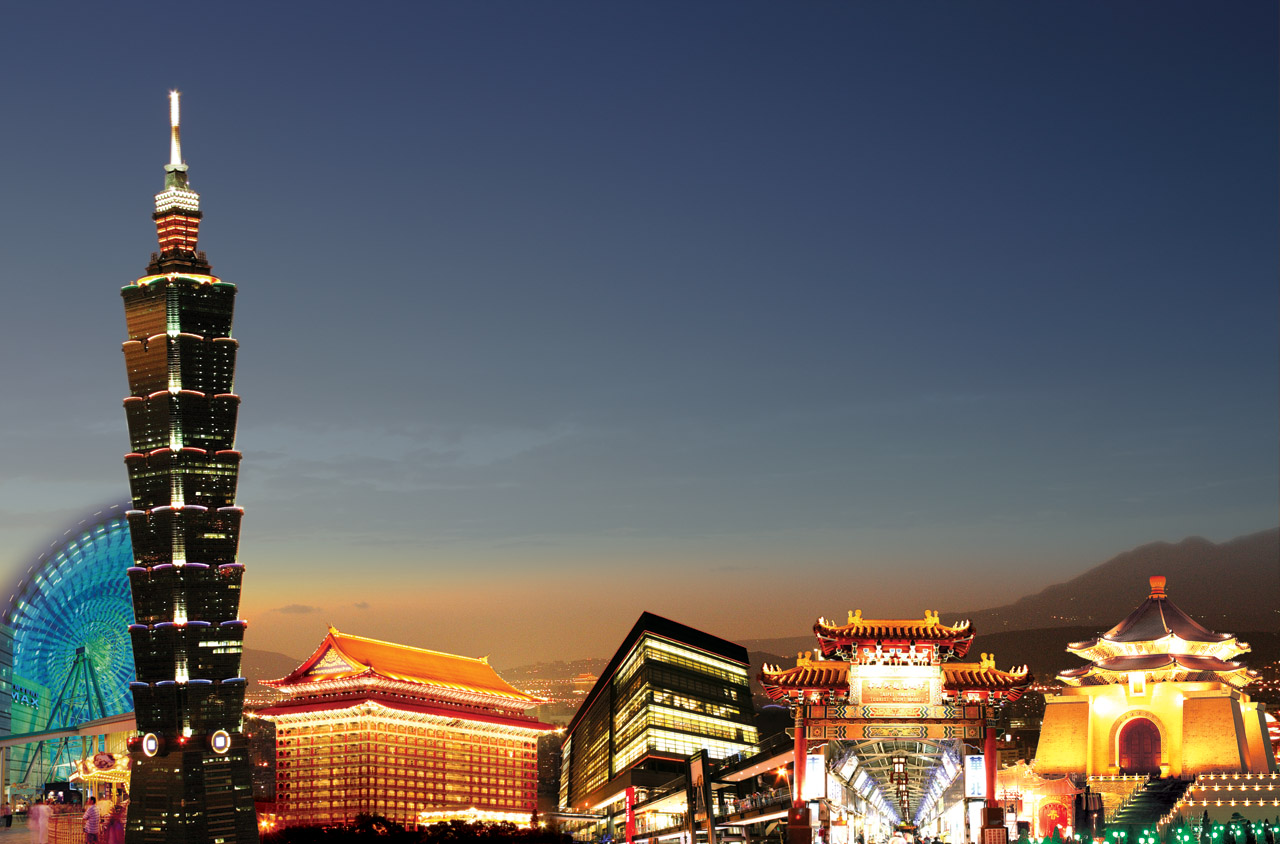 Value Creator for 
Investors, Customers, Employees, and Society
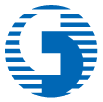 Thank you!